28d Pathway Mapping
SWAG Cancer Alliance
Objectives
Clarify and simplify existing guidance
Understand synergies between clinicians and different perspectives 
Between clinical pathways
Primary / secondary care
Clinical roles
Improve access to 28d pathway for high risk patients
Support non-referral of low-risk patients where further investigation is of limited clinical usefulness
Identify opportunities for alternative pathways
Process
One clinical pathway at a time.
NG12 criteria and other relevant guidance for that tumour site – BSG, timed pathways and collate actions for each NG12 presentation
Speciality input
Wider stakeholder engagement
Thinking of a patient who does NOT have cancer and presents with the NG12 criteria specified.
Assume that patients have had a general history and they only present with the specified symptoms: Are there any specific questions that need to be covered in direct questioning and may not come up in general history or be offered spontaneously by the patient.

Assuming the results of all steps of clinical assessment are normal;

* What are the essential steps of clinical assessment that need to occur before the patient 
  can be safely reassured they do not have a colorectal cancer?

* What clinical skills are needed to perform these steps?

* Can these steps be performed in secondary care, community, or both?
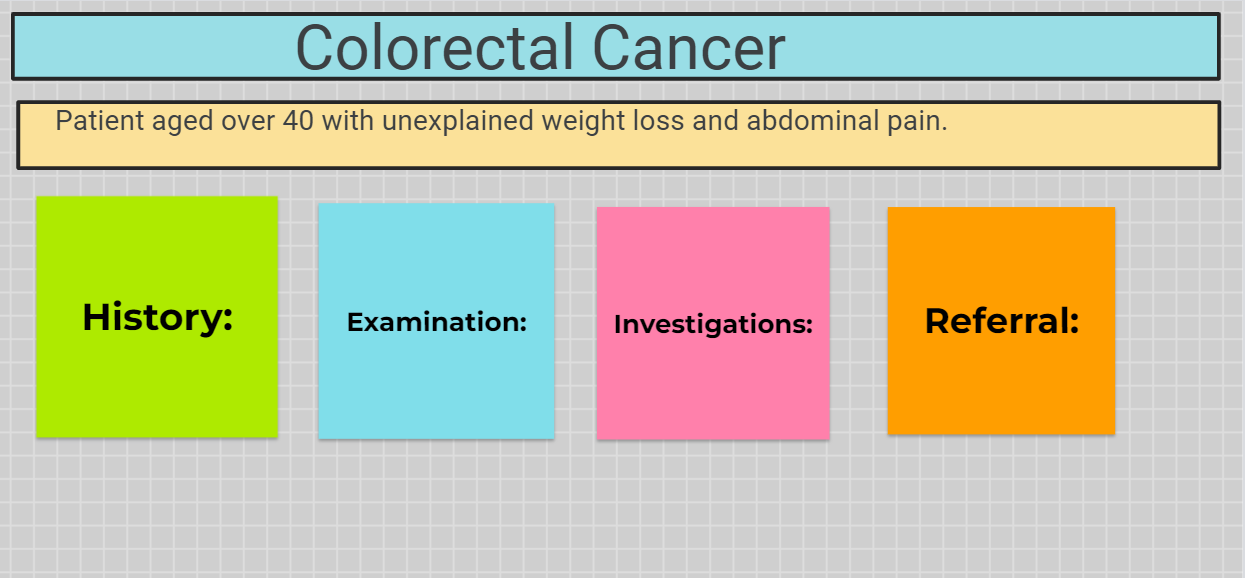 Outputs
Pathway synergies
Areas of variation for further discussion
Clinical scenarios outside NG12 for 28d pathway
Benign Pathways – outside scope
Help needed
Input into initial pathway map – which guidance to include. Initial questions re mapping, areas of nuance.
Review with CAG
Stakeholder identification – anyone involved in pathway from referral, initial triage to diagnosis.
Support with engagement.
Anything else you think will be useful.